Горные породы и минералы
Аникеева Людмила Геннадьевна
Максимовская СШ.
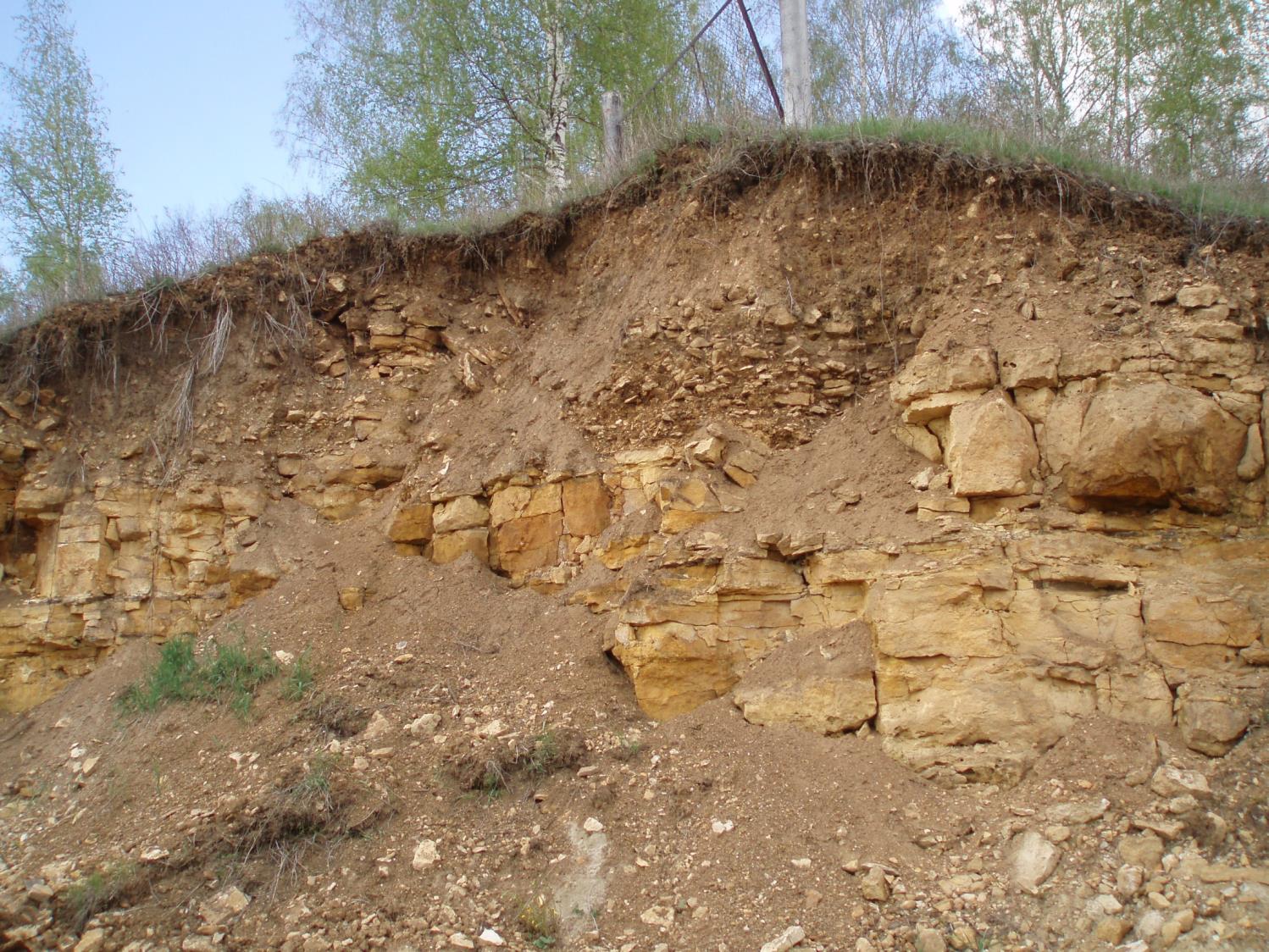 Горные породы
Полезные ископаемые
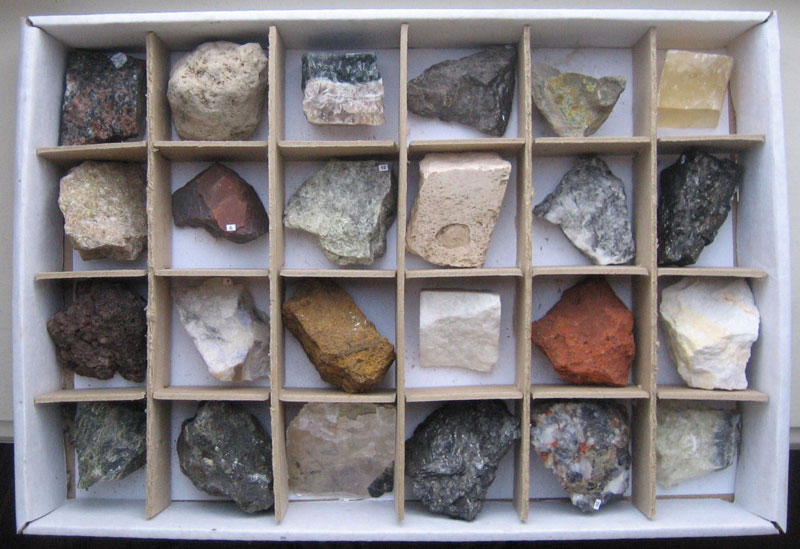 Полезные ископаемые
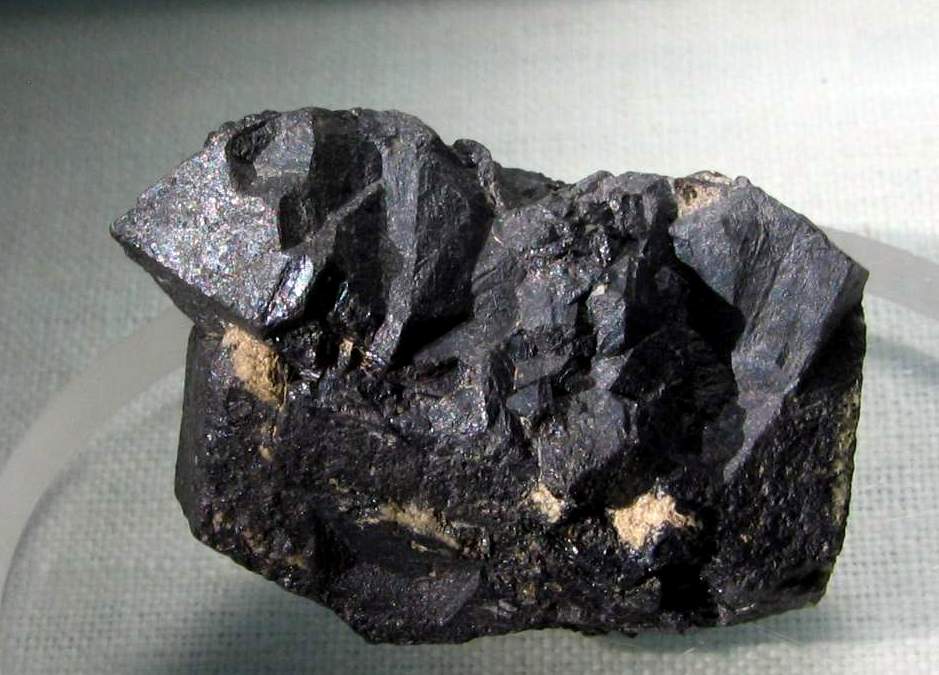 Уголь
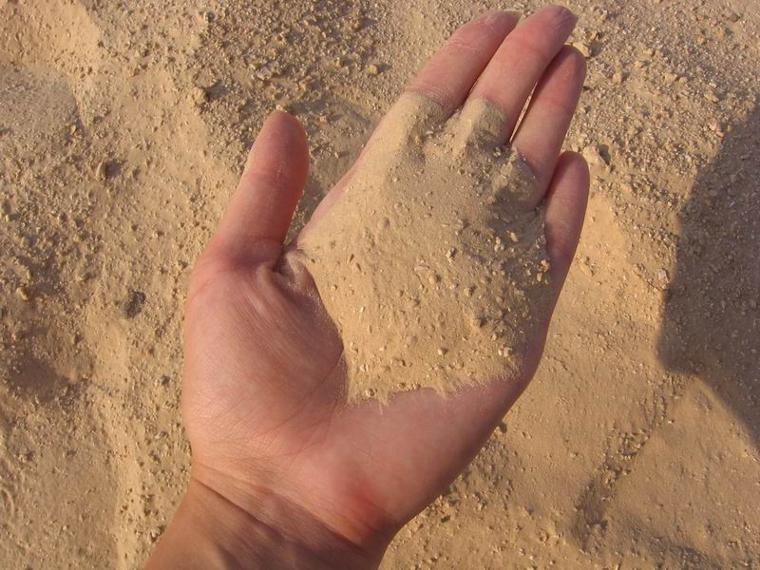 Песок
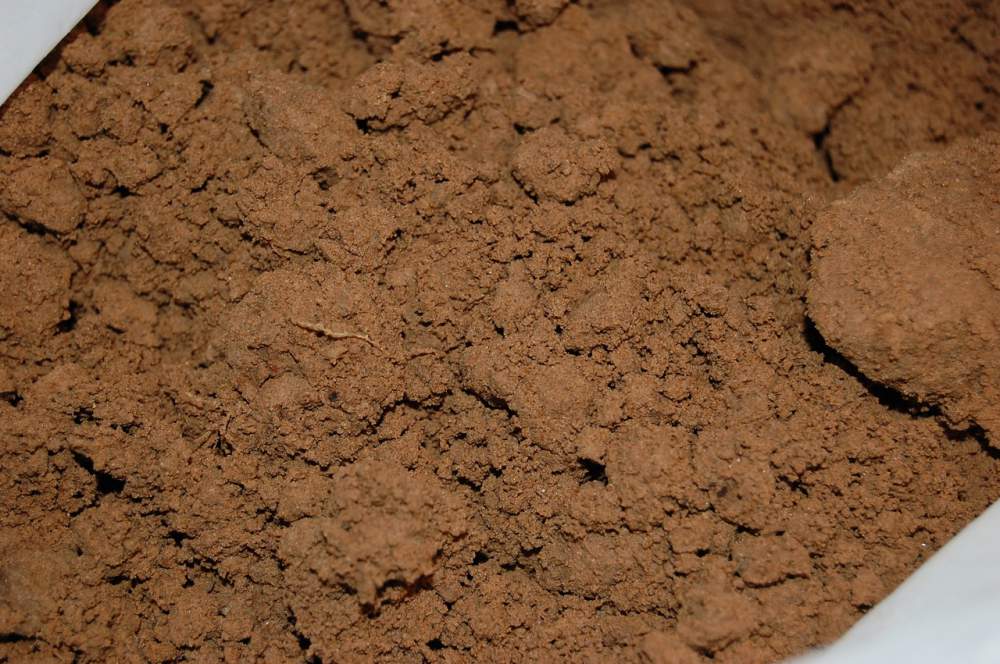 Глина
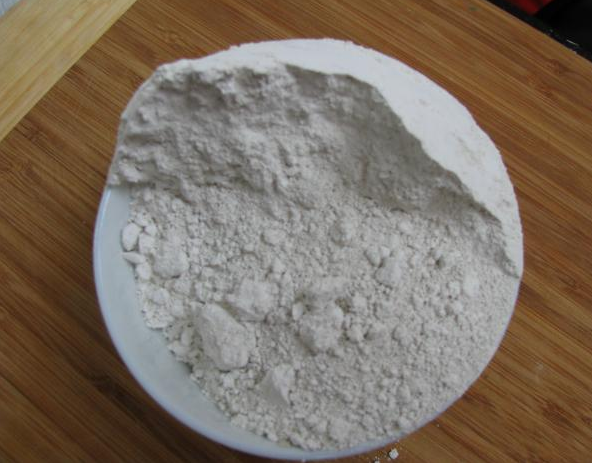 Мел
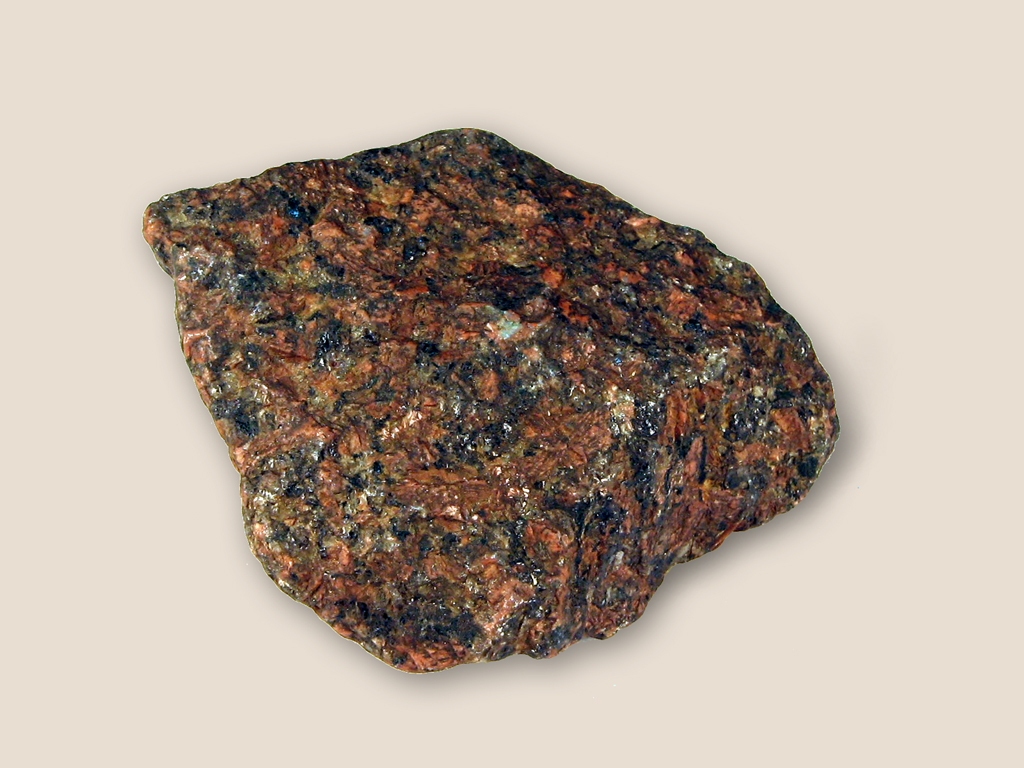 Гранит
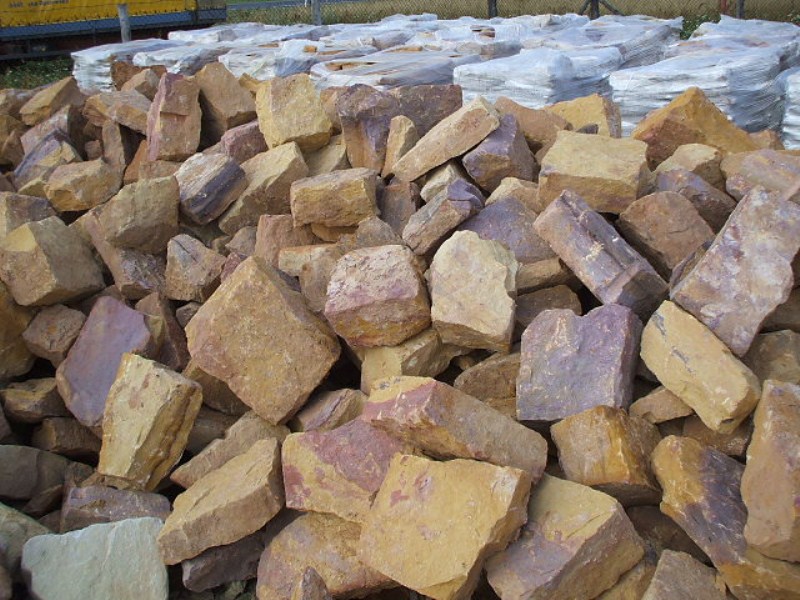 Песчаник
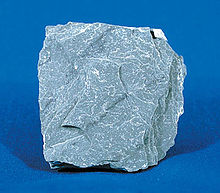 Сланец
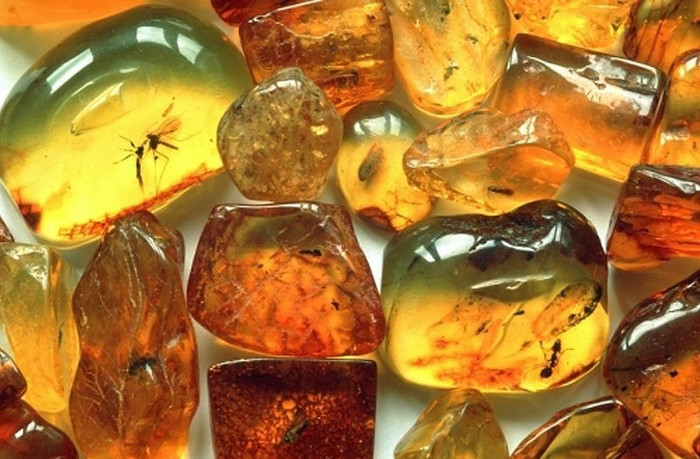 Янтарь
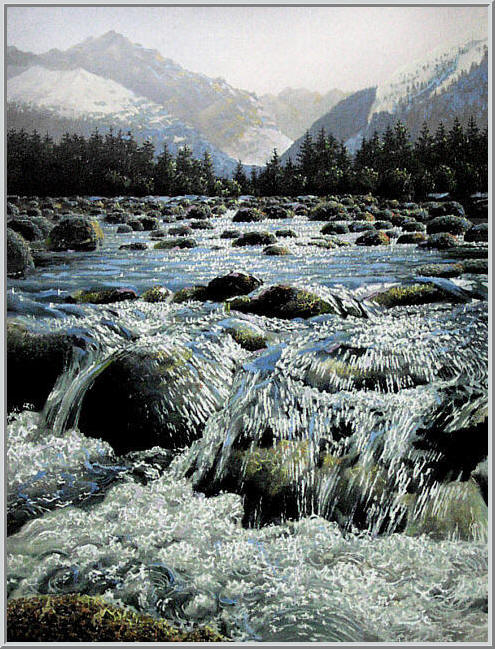 Горные реки несут с собой камни, песок, глину
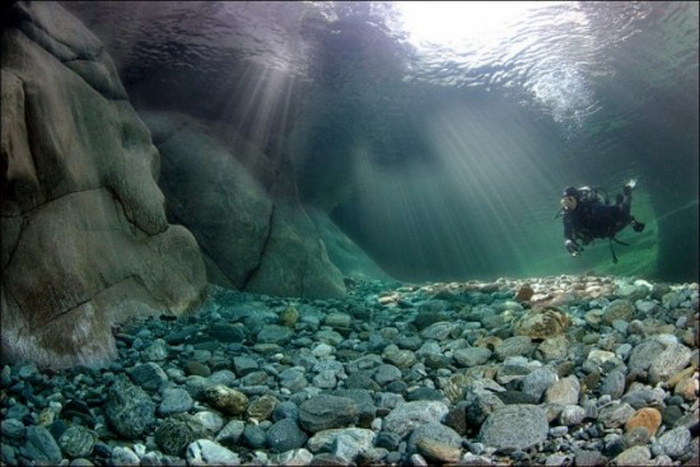 На дне морей ,океанов накапливаются горные породы
Горные породы  - это все тела, находящиеся в земной коре.
Горные породы

Твердые  Жидкие
       Газообразные
Твердые   породы
Плотные     Рыхлые
  Гранит              Глина
  Мрамор          Песок
  Песчаник
Жидкие

   Нефть   Ртуть
Газообразные

   Природный газ